Медианы, биссектрисы и высоты треугольника
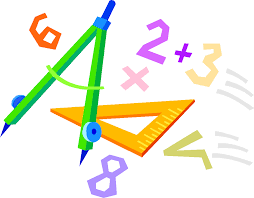 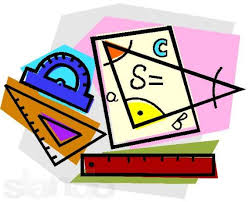 медианой
три
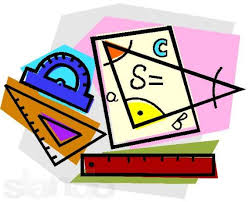 перпендикуляром
только один
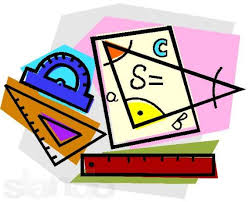 три
высотой
биссектрисой
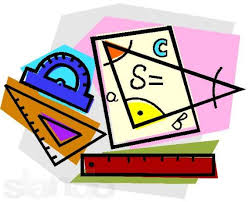 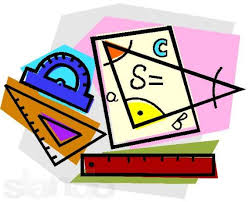 В
АВ=АС,
  ВАD =  САD,
АD – общая сторона
А
D
С
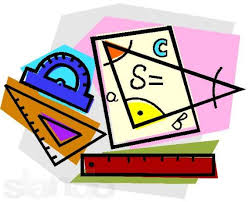 КО=ОN,
  КОР =  МОN (как вертикальные углы),
МО=ОР